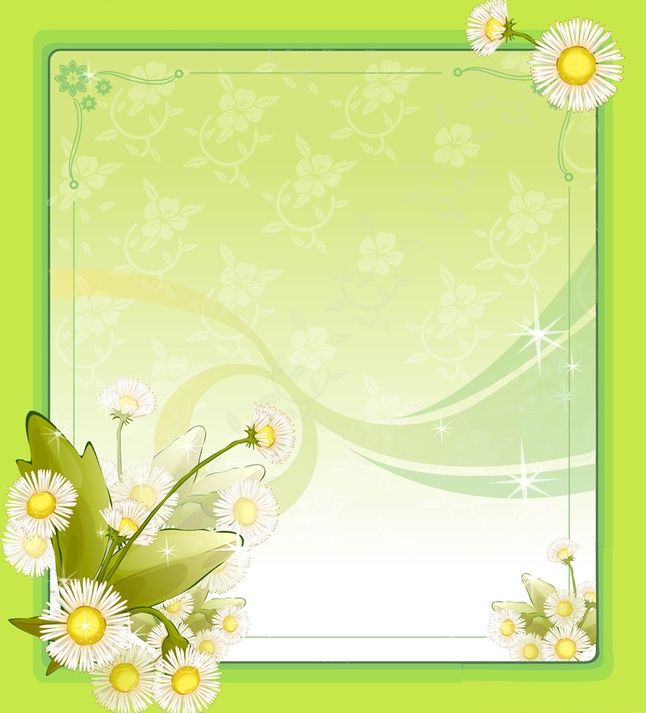 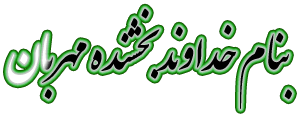 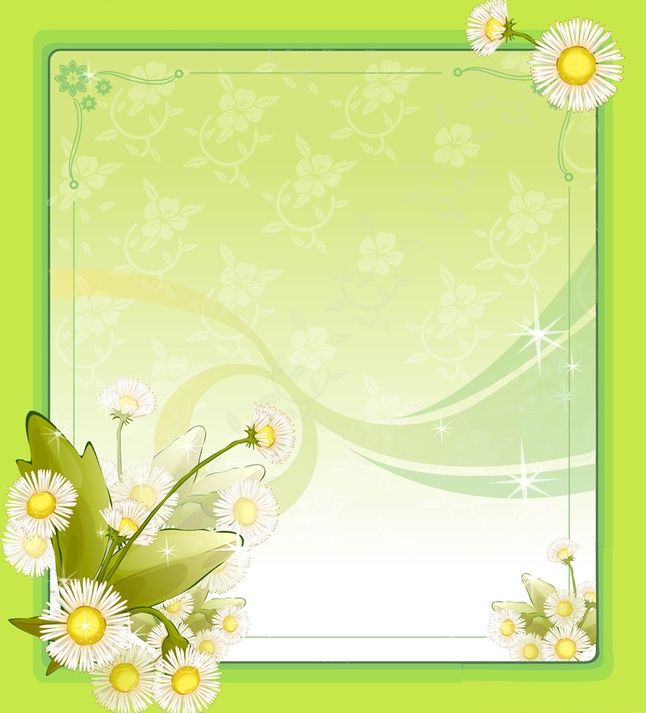 دانشجویان ممتاز رشته دندانپزشکی براساس معدل کل و معدل ترم
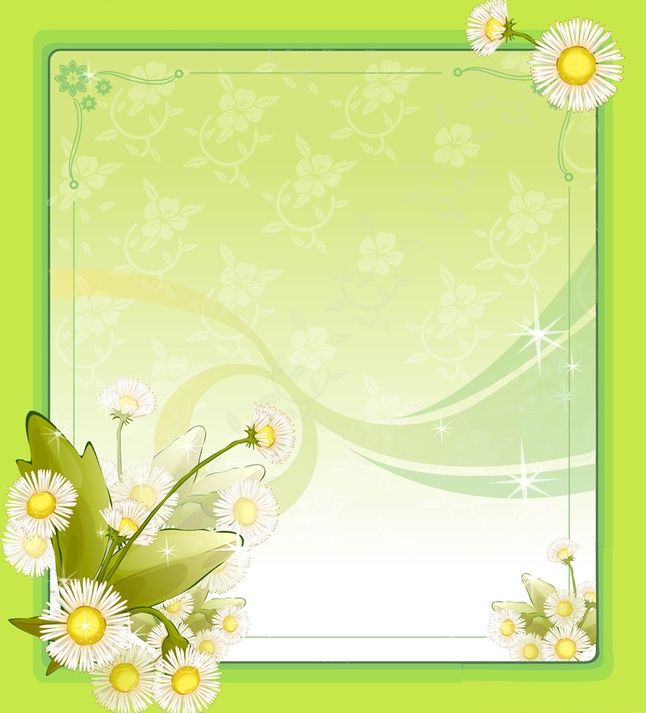 پيامبر خدا (ص) :                            مَن كانَ في طَلَبِ العِلمِ كانَتِ ‏الجَنَّةُ في طَلَبهِ               هر كه در جستجوى دانش باشد ،                       بهشت در جستجوى او برآيد .                      كنزالعمّال : 28842 منتخب ميزان الحكمة : 398
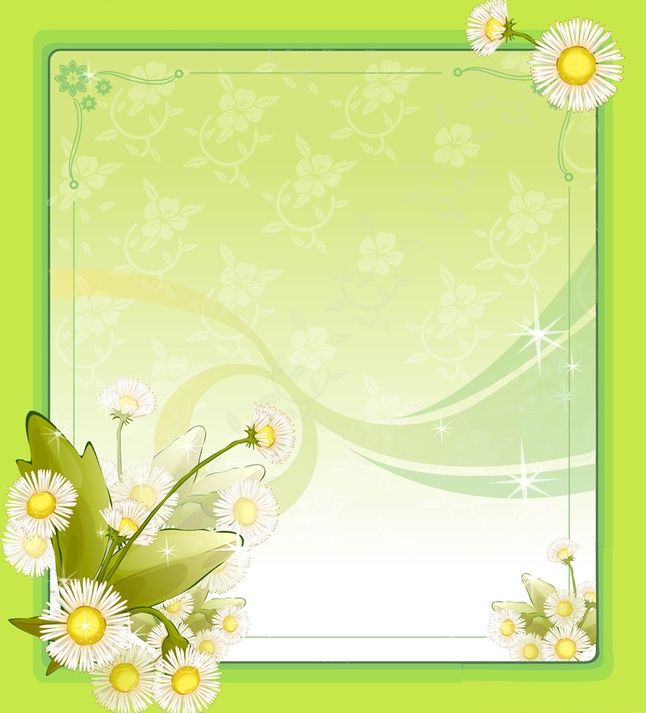 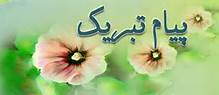 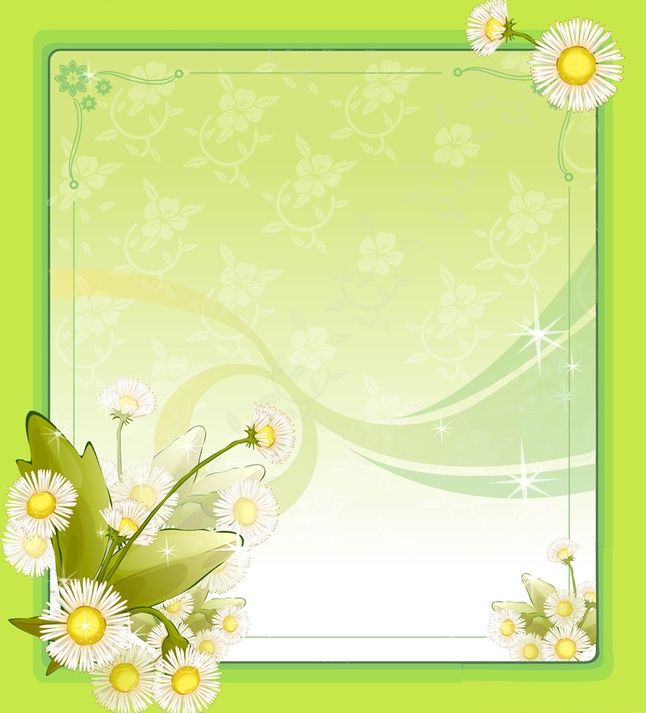 با ارج نهادن به تلاش های شما دانشجویان گرامی ، کسب عنوان
 رتبه اول و دوم و سوم 
را دررشته دندانپزشکی در نیمسال اول سال تحصیلی 93/94 تبریک عرض  می نماییم .
موفقیت روزافزون شما را از خداوند سبحان خواهانیم.

    سرپرست  و معاون آموزشی  و مسئول آموزش دانشکده
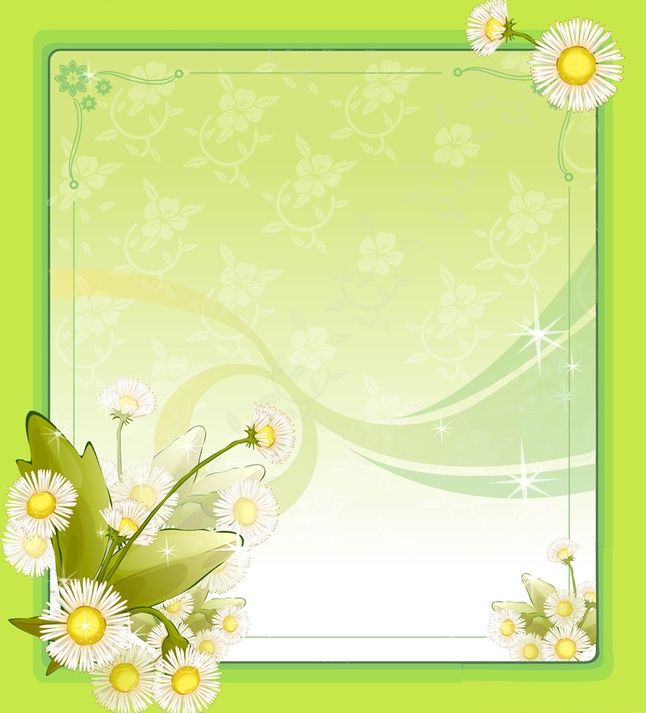 دانشجویان ممتاز 
بر اساس 
معدل نیمسال اول سال تحصیلی 94/93
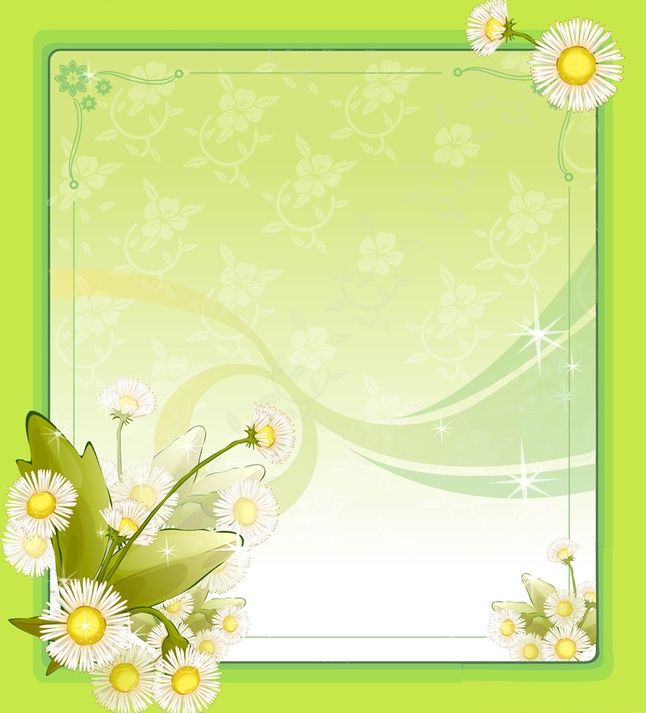 خانم الهه کمالی دولت آبادی
 
رتبه اول 

معدل 18/44
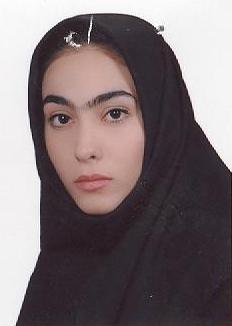 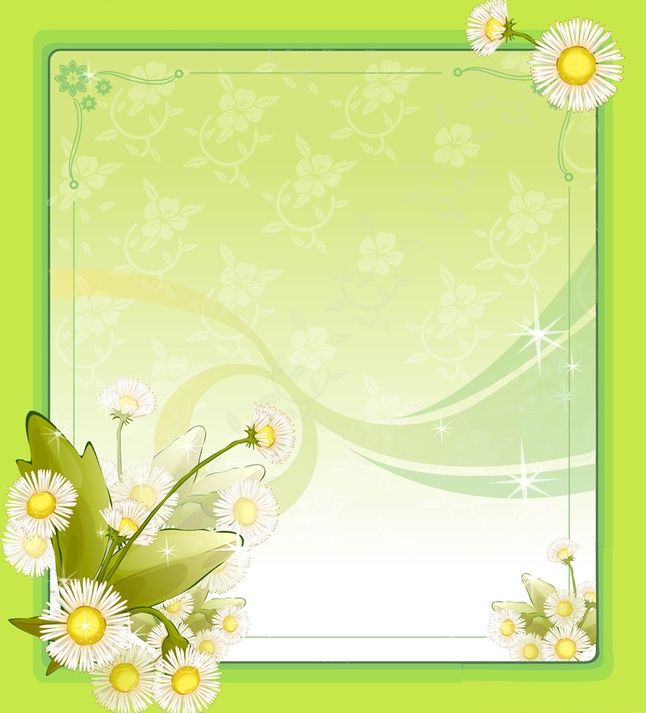 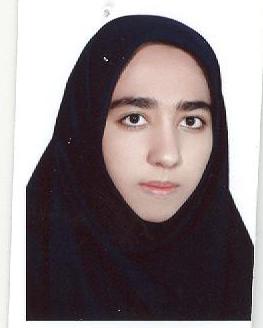 خانم عاطفه علیزاده
 
رتبه دوم

معدل 18/35
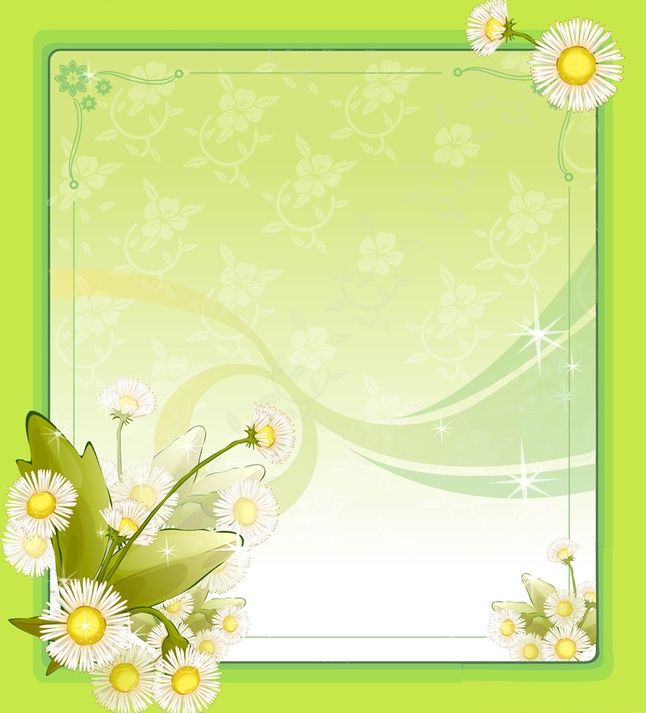 خانم سمانه تیموری 
 
رتبه سوم

معدل 18/03
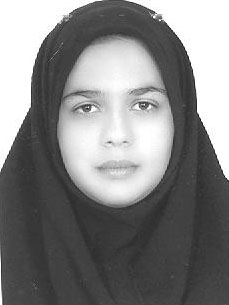 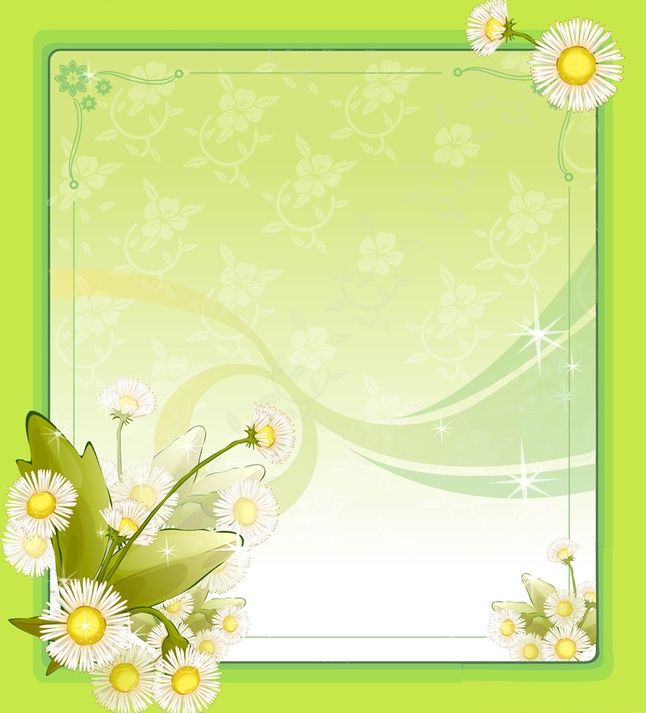 دانشجویان ممتاز 
بر اساس 
معدل کل دو نیمسال
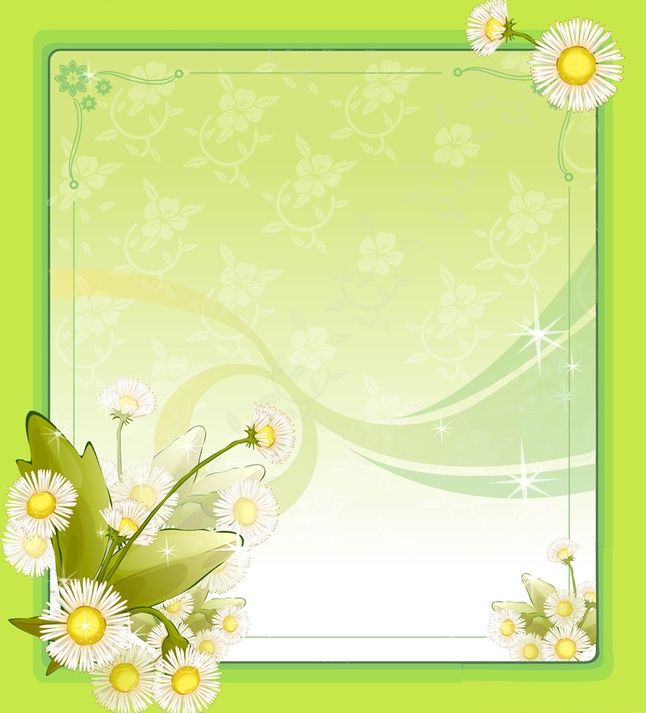 خانم الهه کمالی دولت آبادی
 
رتبه اول 

معدل 18/77
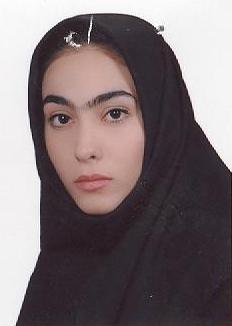 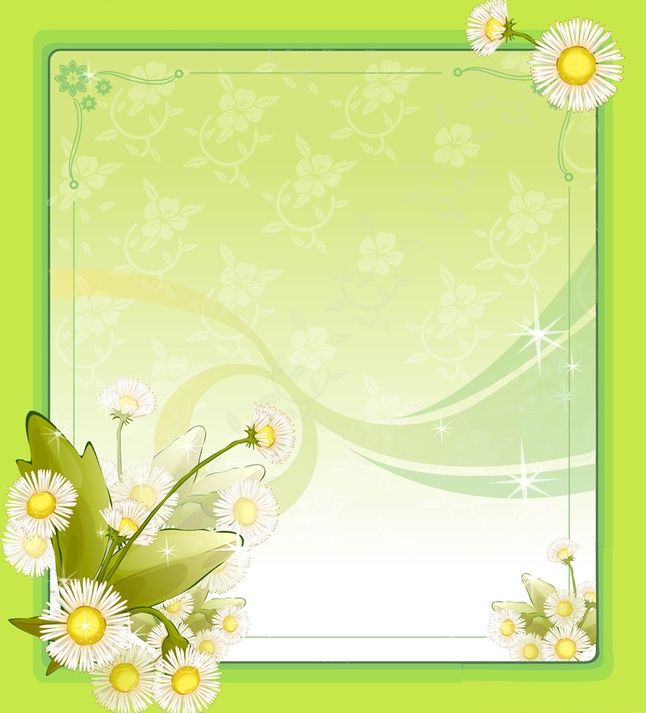 خانم عاطفه علیزاده
 
رتبه دوم

معدل 18/47
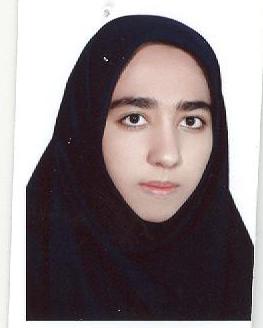 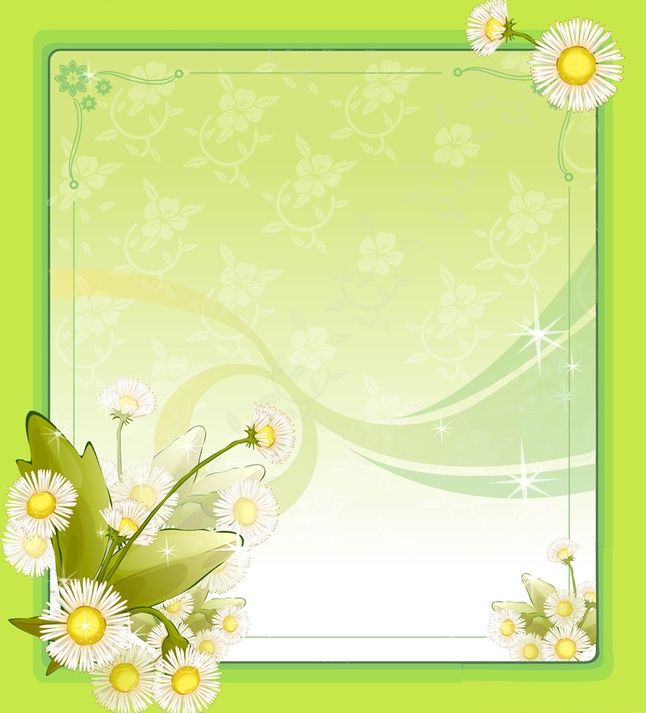 خانم سمانه تیموری 
 
رتبه سوم

معدل 18/23
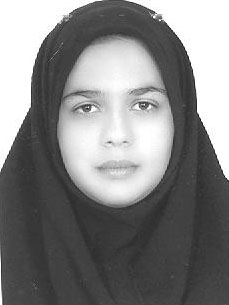 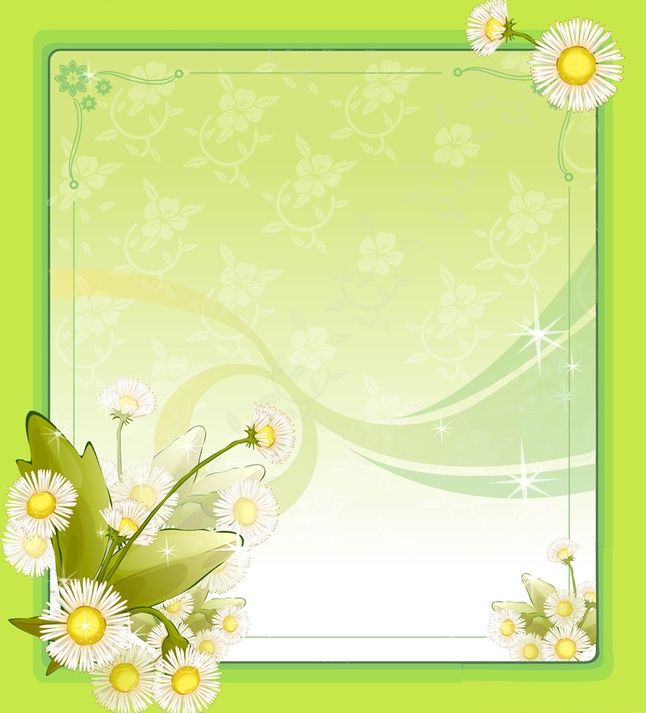 باآرزوی موفقیت شما عزیزان و سایر دانشجویان محترم رشته دندانپزشکی





آموزش دانشکده
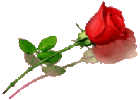